Лексика в рассказе«Лесная свирель»
Подготовила ученица 8 класса 
Нечаева Марина
Свирель.
Свирель — древний русский духовой деревянный музыкальный инструмент продольной флейты.
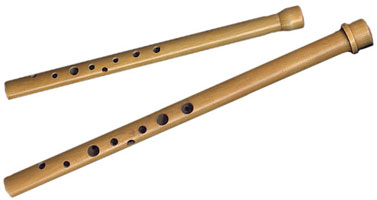 Деревья в тумане.
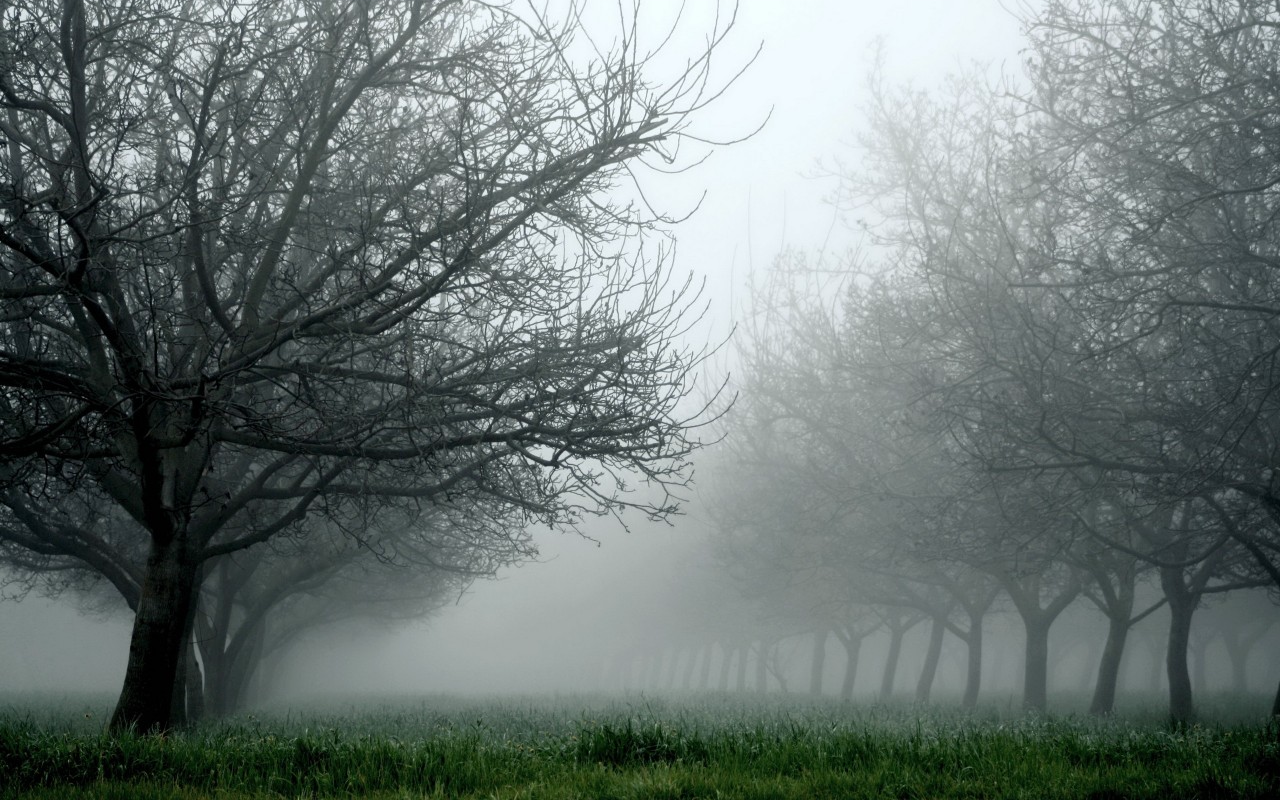 Голубой цикорий.
Голубой цикорий- лекарственное растение.
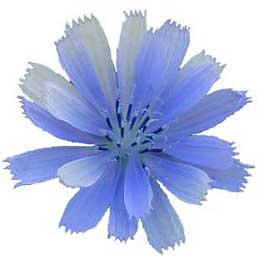 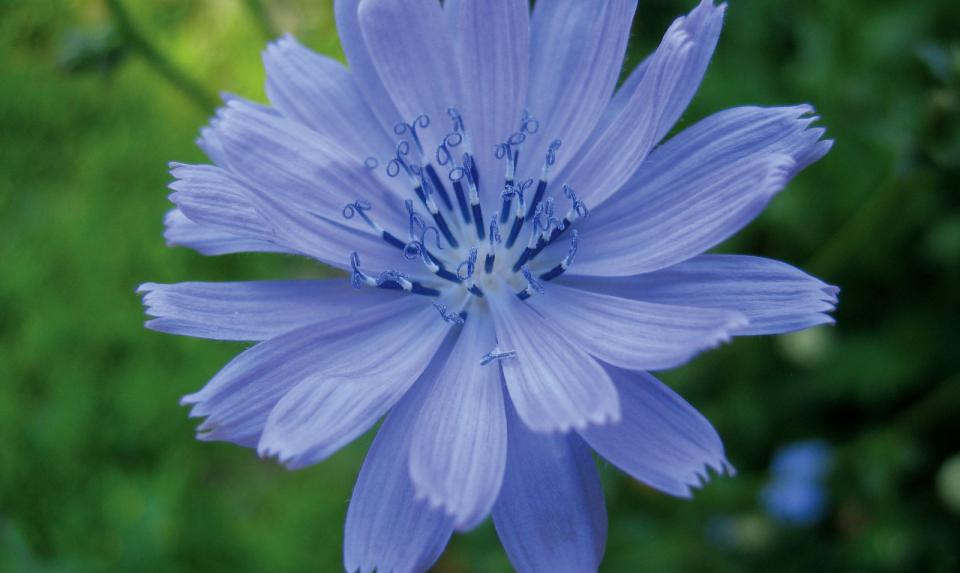 Тягомотно- скучно, уныло, безрадостно.
Вёдро – ясная, солнечная, сухая погода.
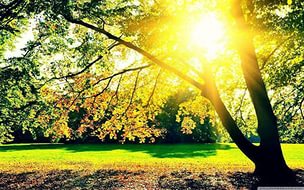 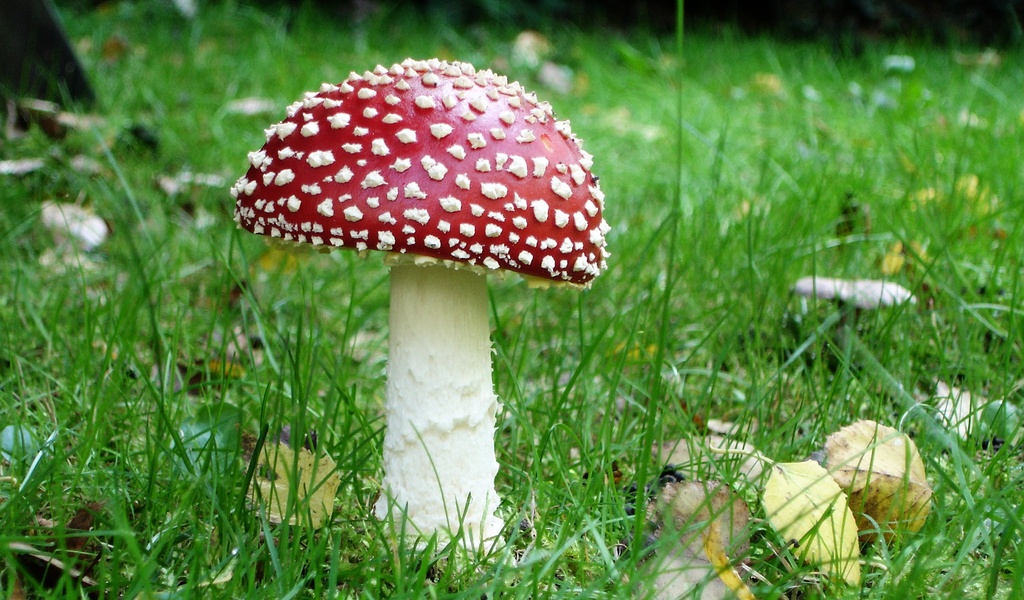 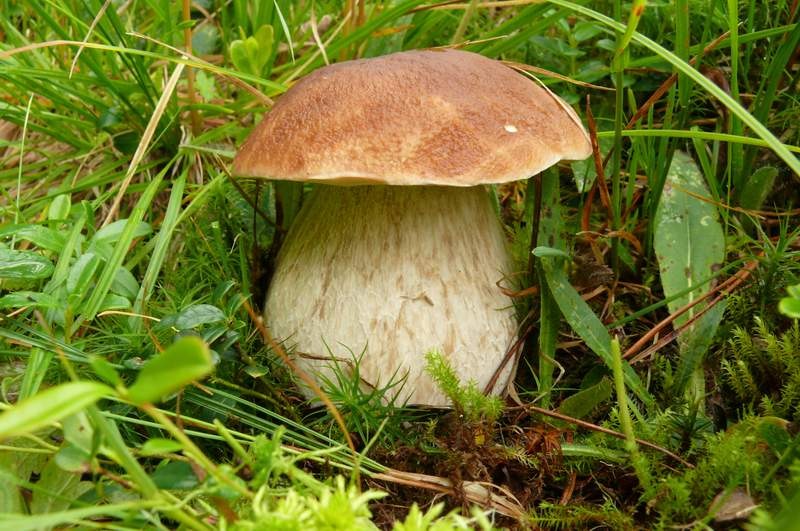 Валуи (урюпы)
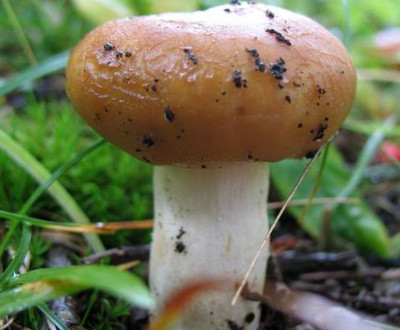 Куст зори (дягиль лесной)
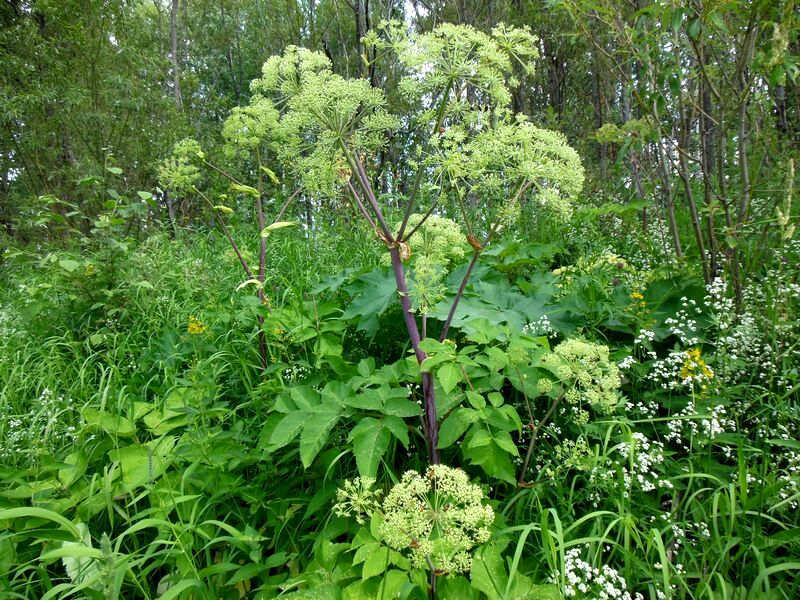 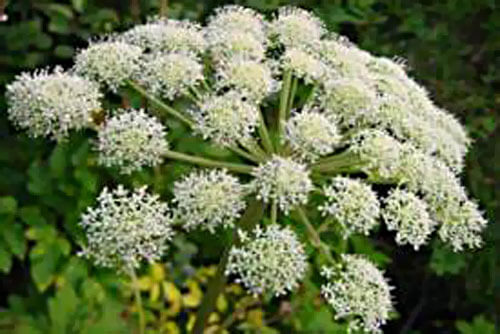 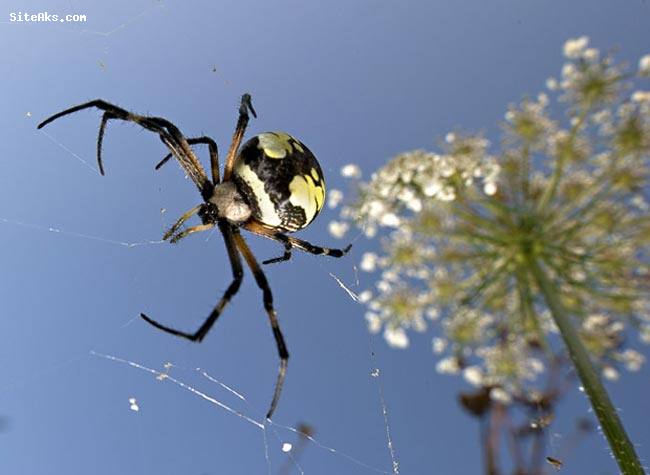 Иволга
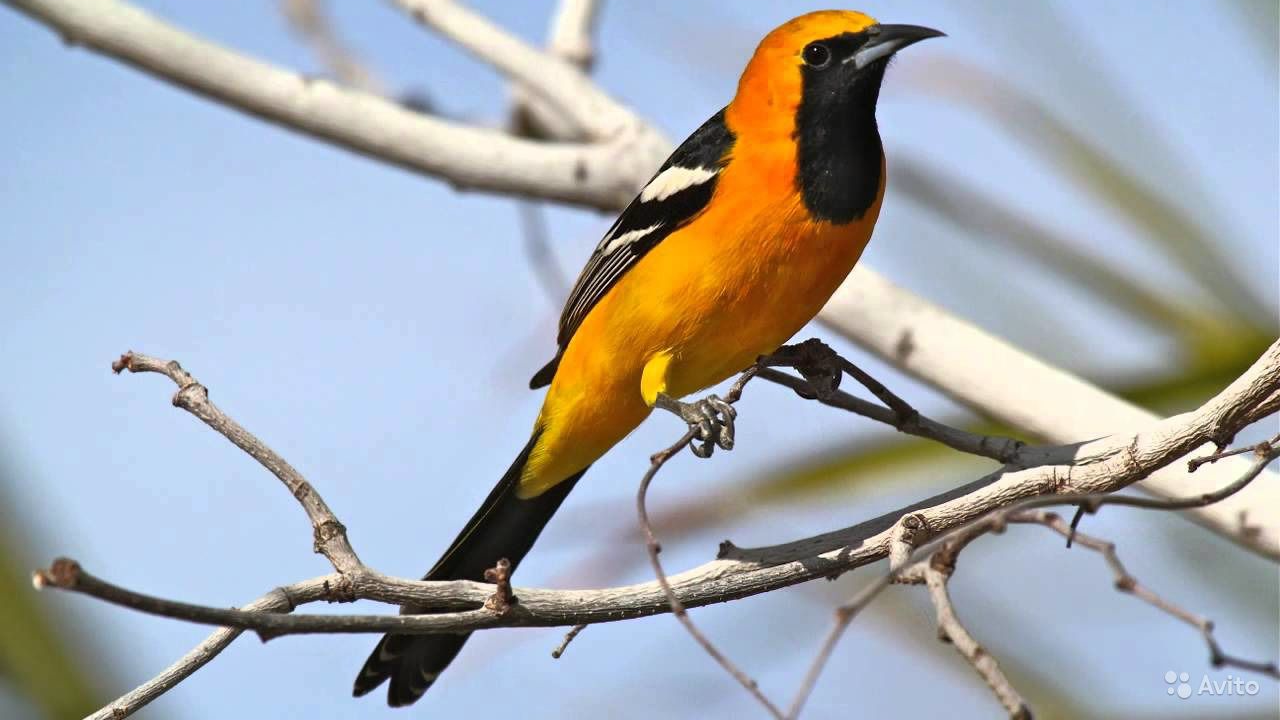 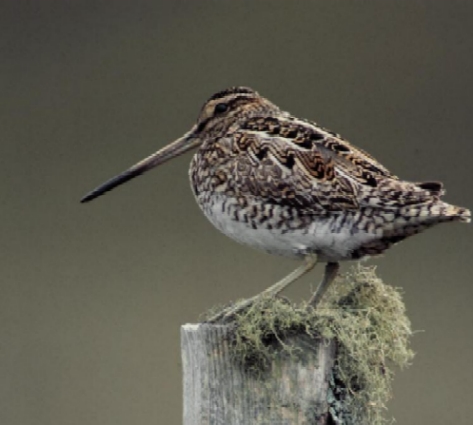 Бекас
Сходил погулять по городу и вернулся в джинсах с заплатами вместо хороших шерстяных брюк
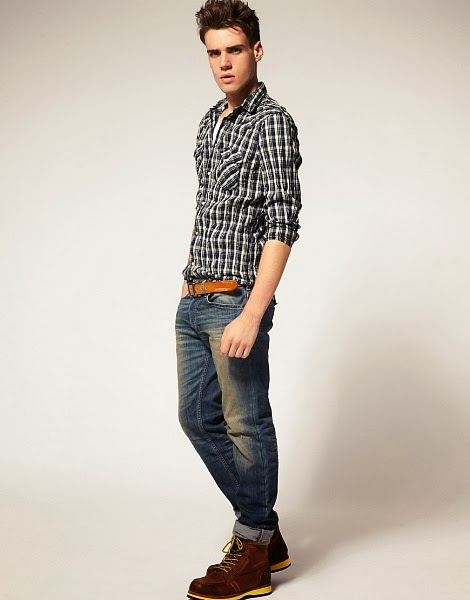 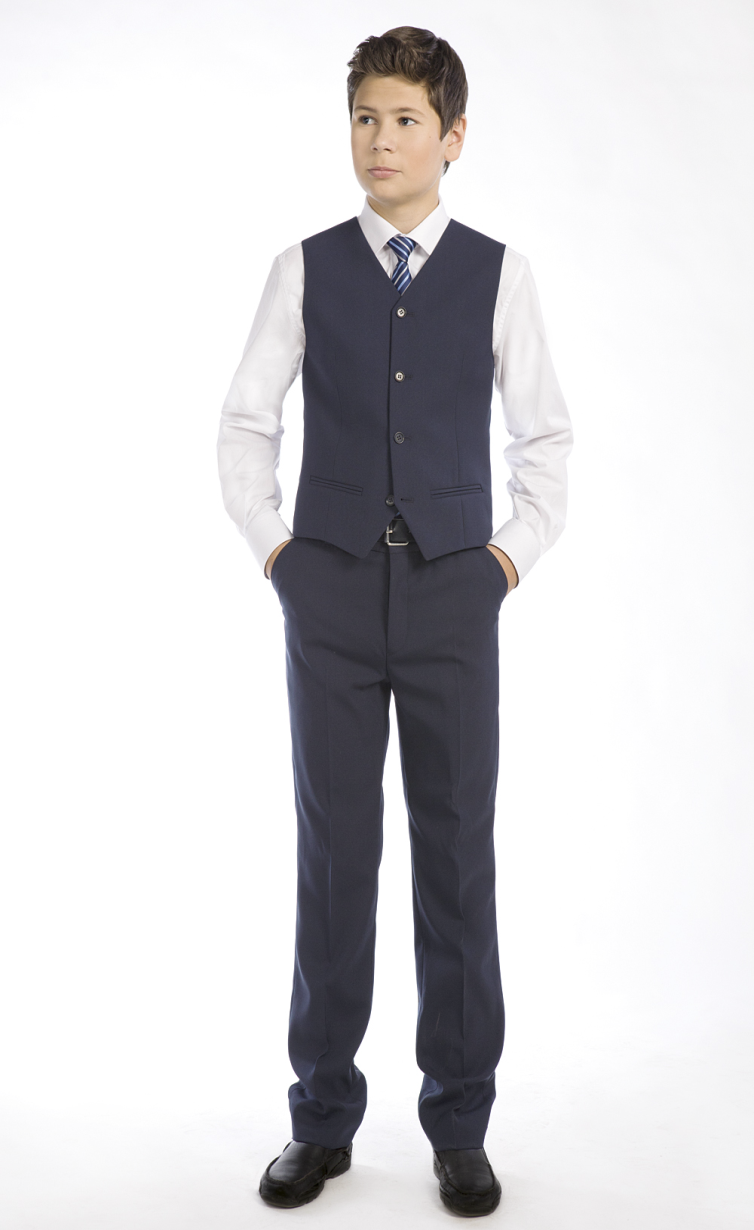 Солдатская гимнастёрка.
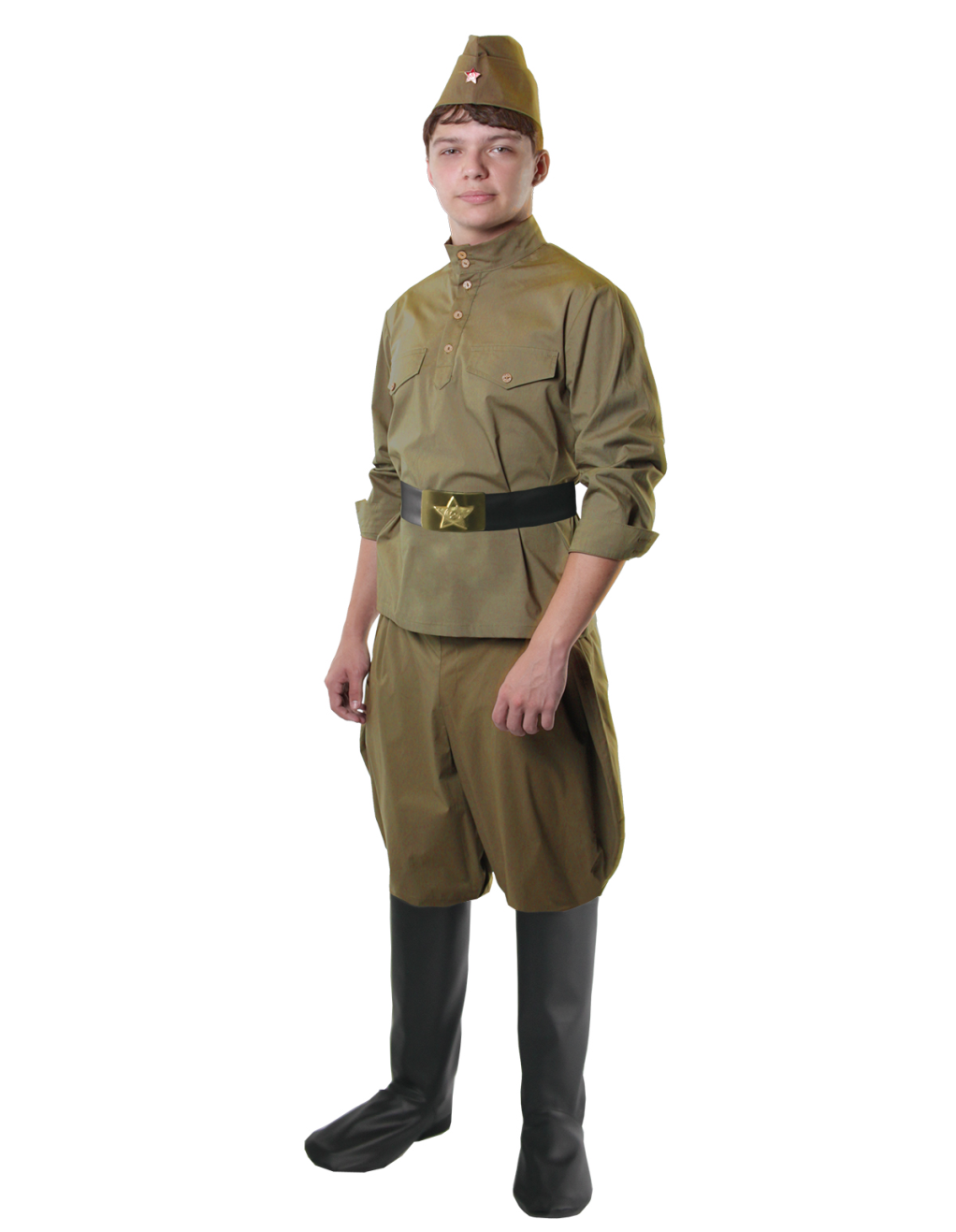 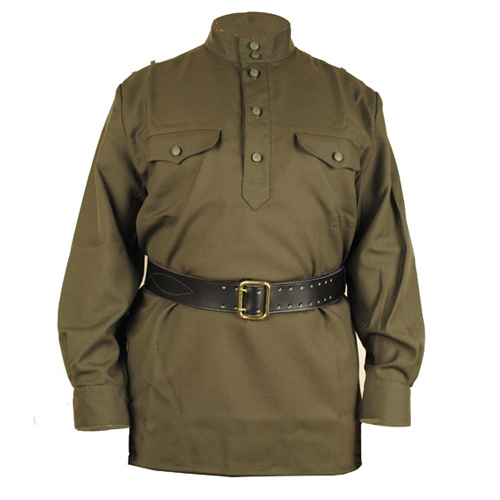 Елоха – разговорное название, 
научное - ольха.
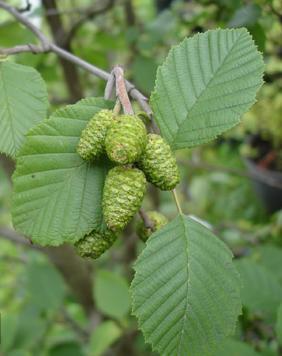 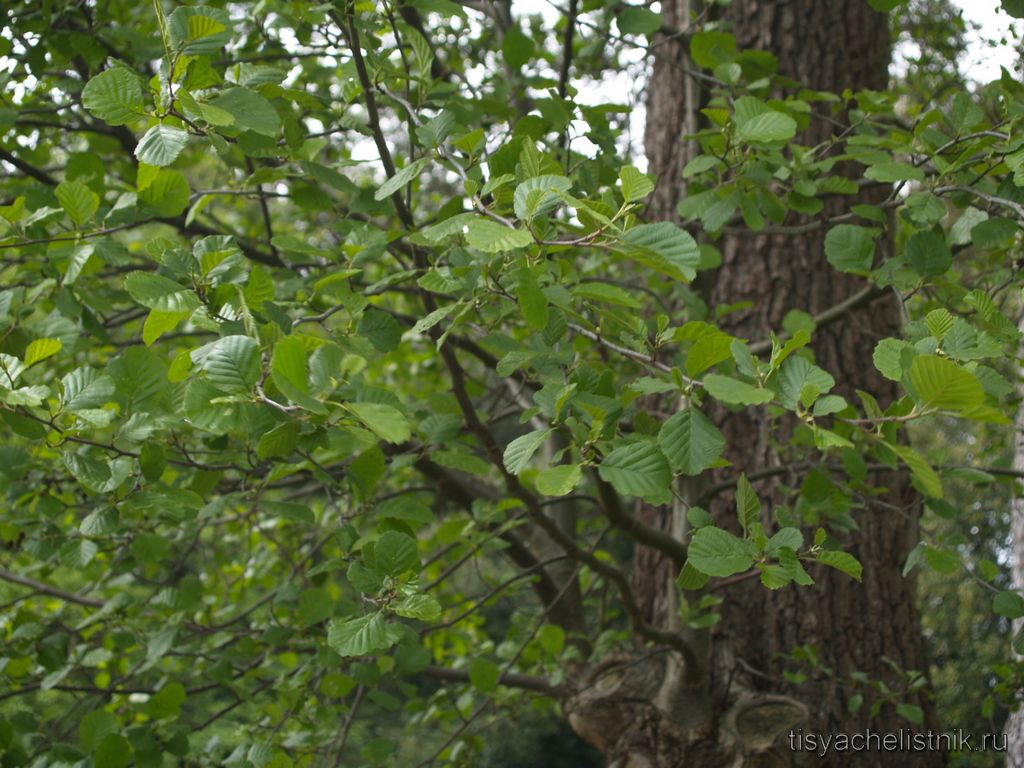 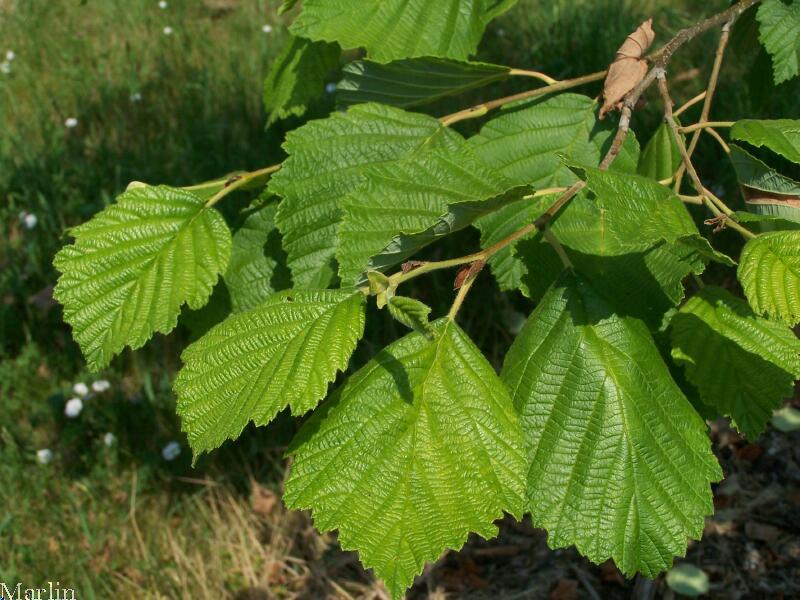 ЛАБАЗНИК, другое название - ТАВОЛГА
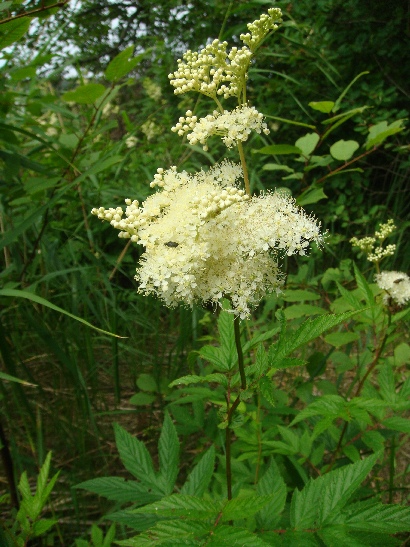 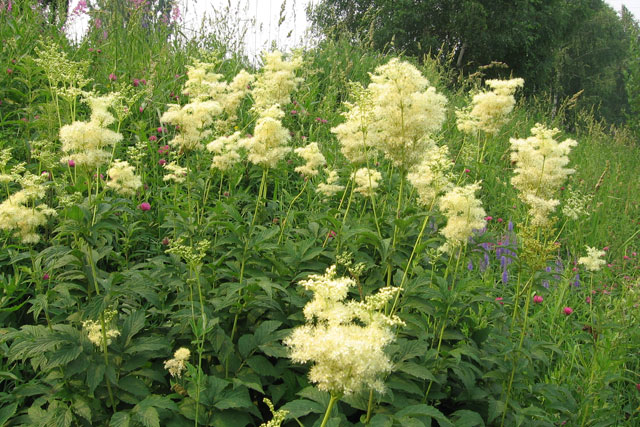 Трилистники вахты.
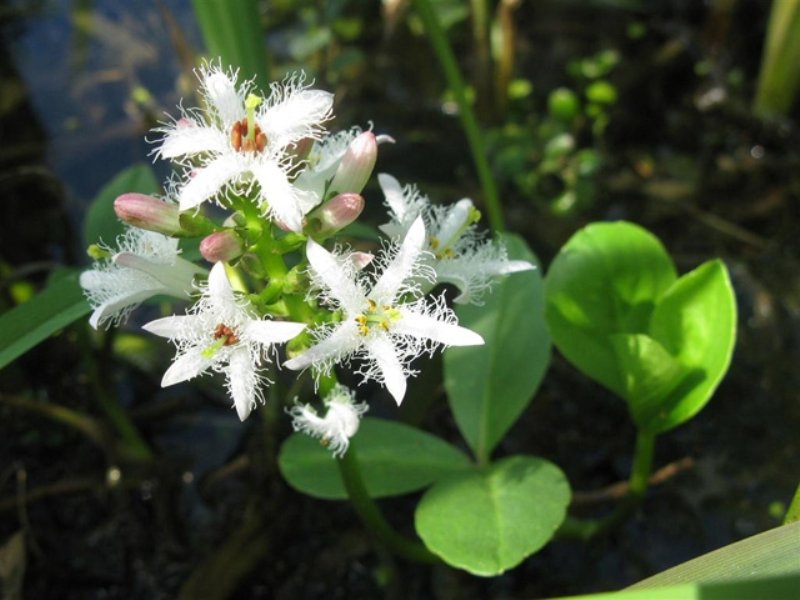 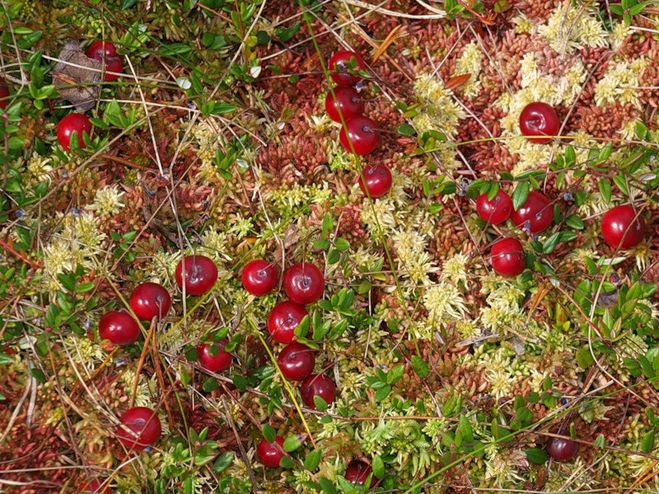 Незрелая клюква
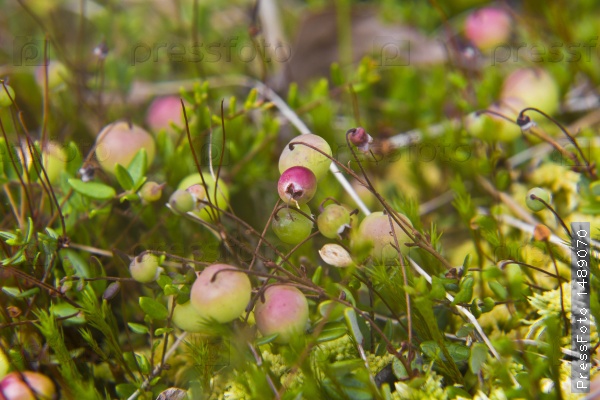 Рогоз один из крупных представителей, которые относятся к группе мелководных растений.
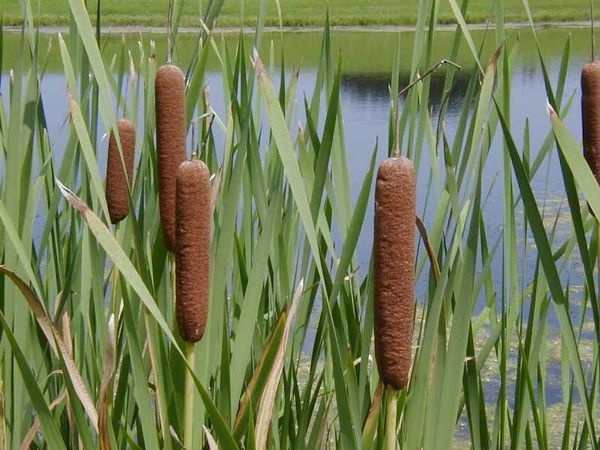 Корова в болоте.
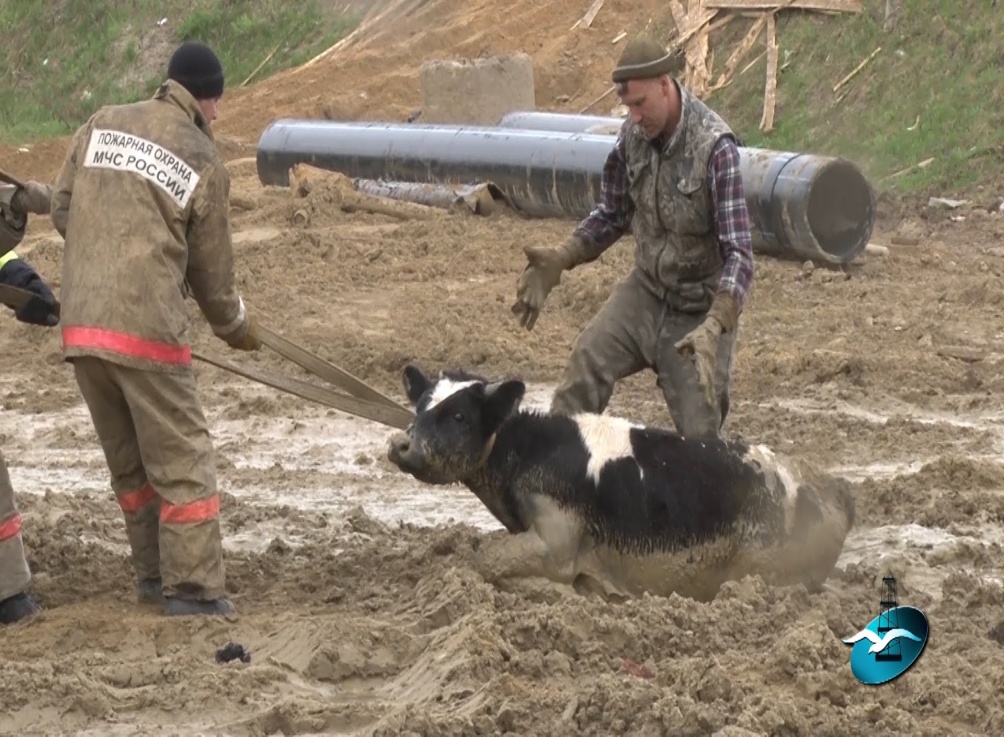 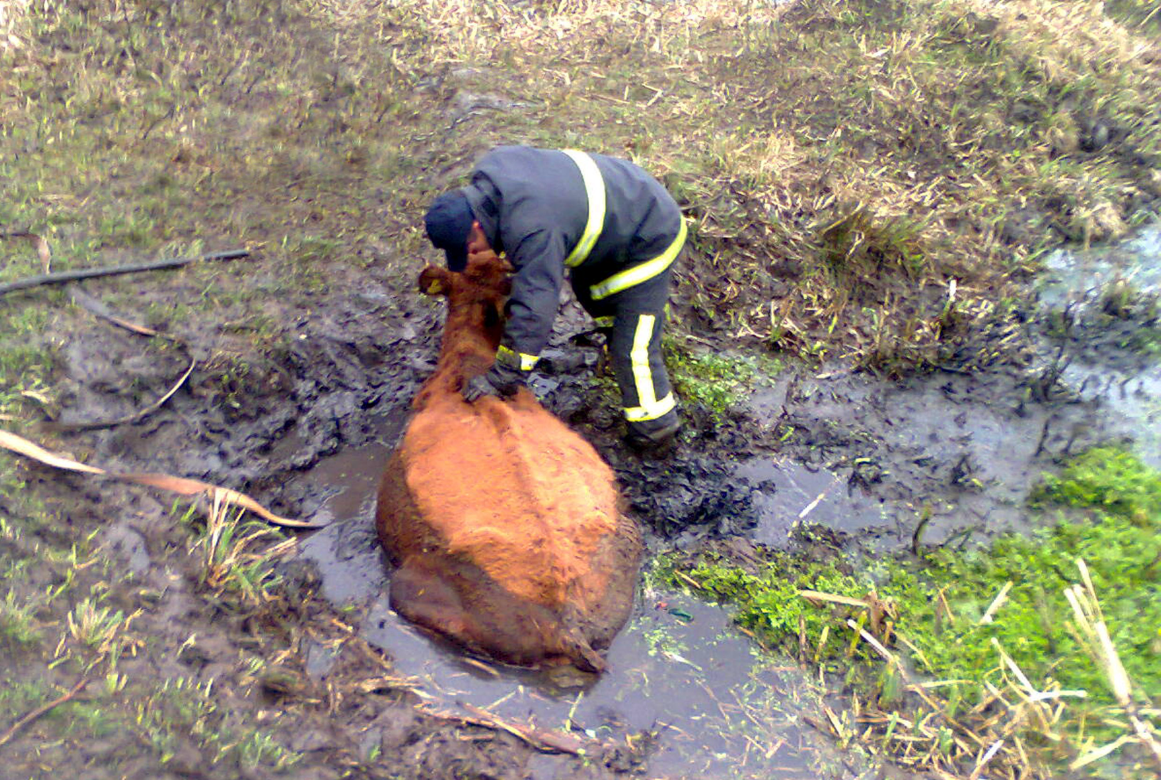 Гать — дорога через болото или затопленный участок суши.
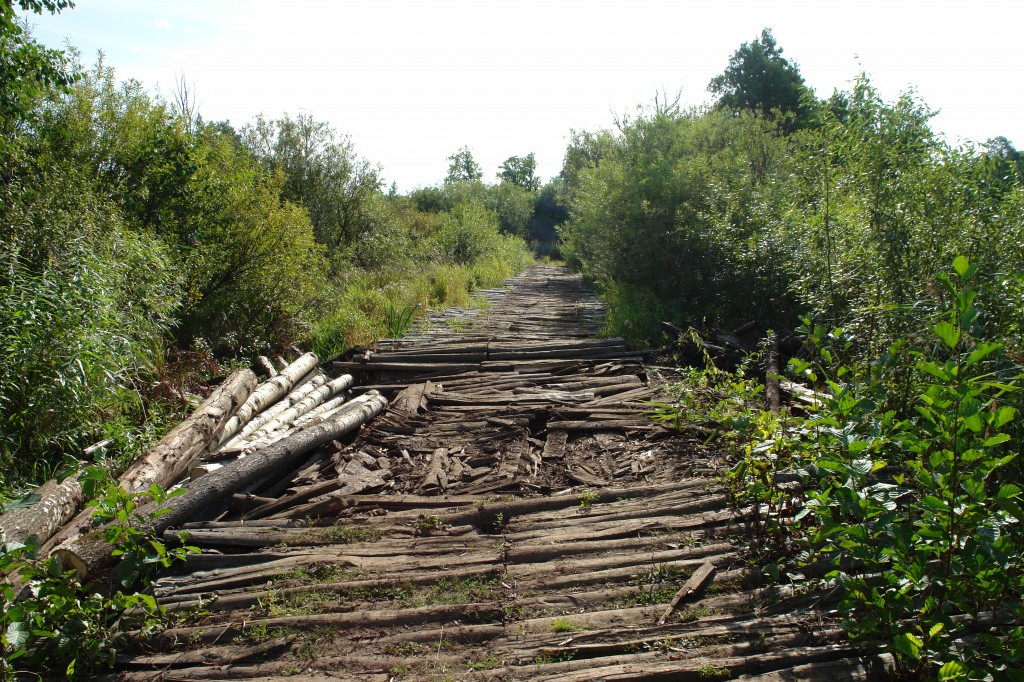 Некоторое время животное и человек стояли рядом.
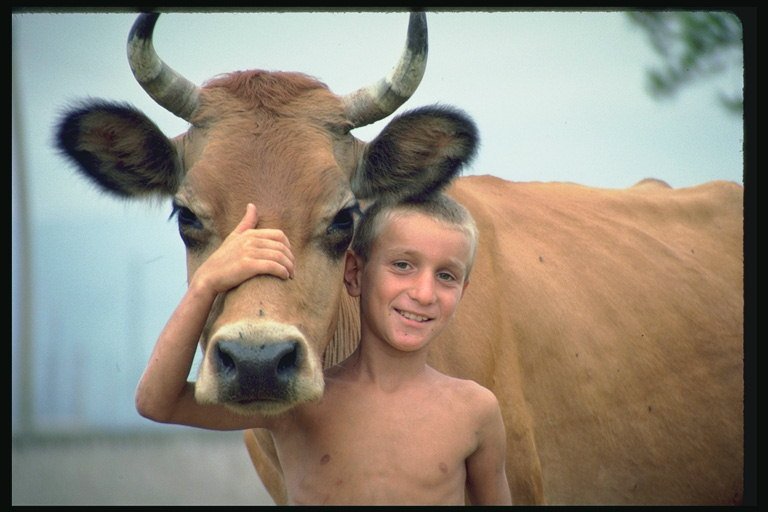 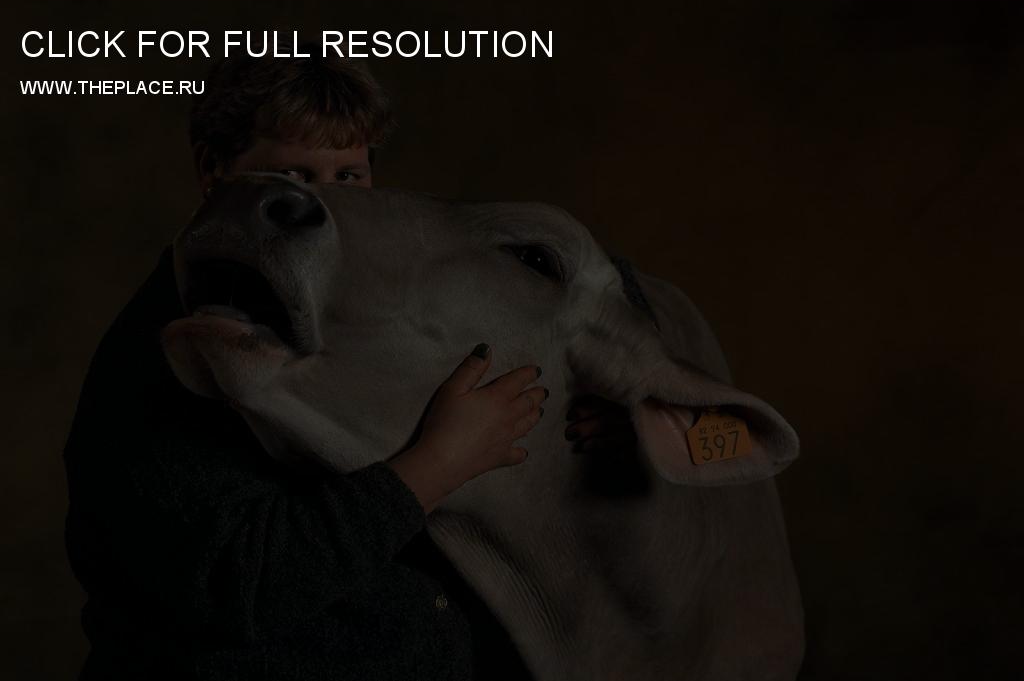 На лице сына Саныч увидел удивлённое восхищение.
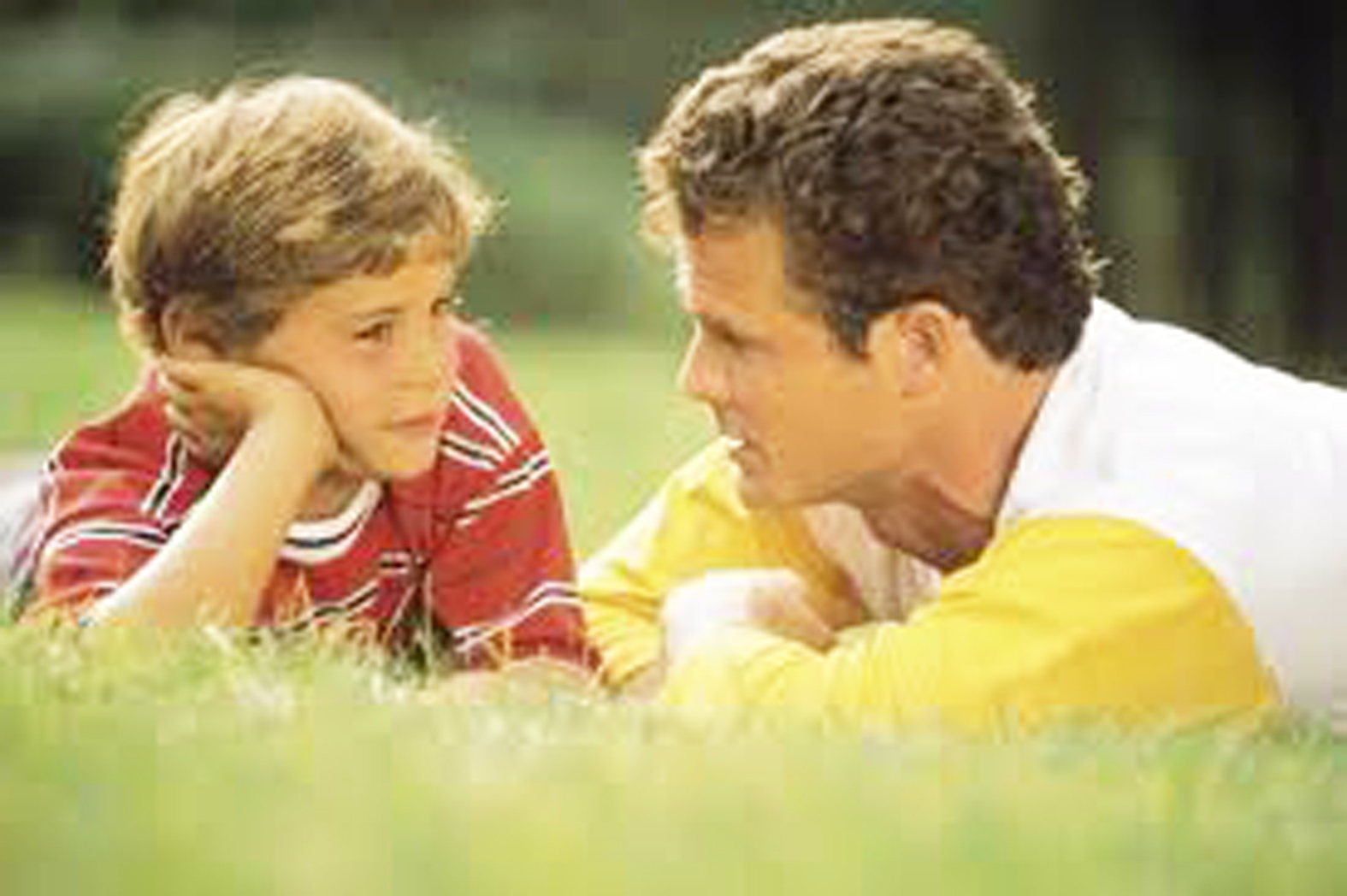